Les problèmes écologiques. L’Assombrissement global
Preparée par Alina Koulechnyk
L’assombrissement global est une réduction graduelle de l’intensité lumineuse diurne qui atteint la surface terrestre.
Cet effet a été mis par Gerry Stanhill, un chercheur anglais installé en Israël, qui a comparé l’intensité des rayonnements solaires depuis les années 1950 jusqu’aux années 1980.
L'assombrissement global crée un effet refroidissant qui a amené les scientifiques à sous-estimer l’effet de serre sur le réchauffement climatique.
L'avancée des déserts, le recul des herbages, l'extension des labours et de la dégradation des sols sont sources d'une quantité croissante d'aérosols emportés par le vent.
Merci pour votre attention!
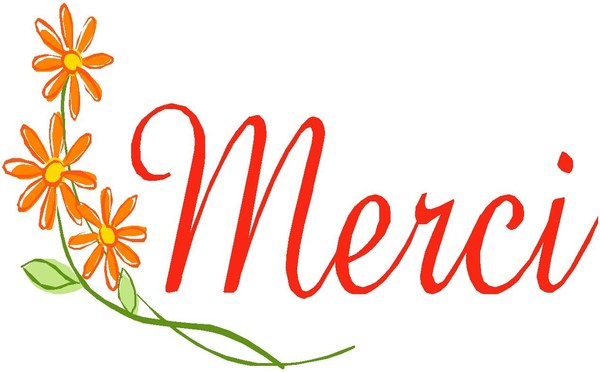